AUTOCADEngineering Drawing & Graphics
AUTOCAD
AutoCAD is a software application for computer aided design (CAD) and drafting in both 2D and 3D.
AutoCAD is available for English, German, French, Spanish, Japanese, Italian, Chinese, Russian, Brazilian, Dutch and etc., The extent of localization varies from full translation of the product to documentation only.
AutoCAD is entirely written in the C programming language, is presently over 100,000 lines of source code.
AUTOCAD
AutoCAD Graphics window is Graphical User Interface. (GUI).
Graphical User Interface (GUI)is a type of user interface that allows user to interact with electronic devices with images rather than text commands.
A GUI represents the information and actions available to a user through graphical icons and visual indicators
Advantages of AUTOCAD
Easy erasing and changing. 
Can be zoomed in for more detailed sections 
Can be copied and pasted many times 
Save time, money and reduce errors.
Increase value to client by delivering more design alternatives in less time.
 Complete projects faster and reduce the chance of coordination errors.
 Clearly communicate design intent and complete final proposals with realistic 3D rendering
HOW TO INSTALL AutoCAD 2007
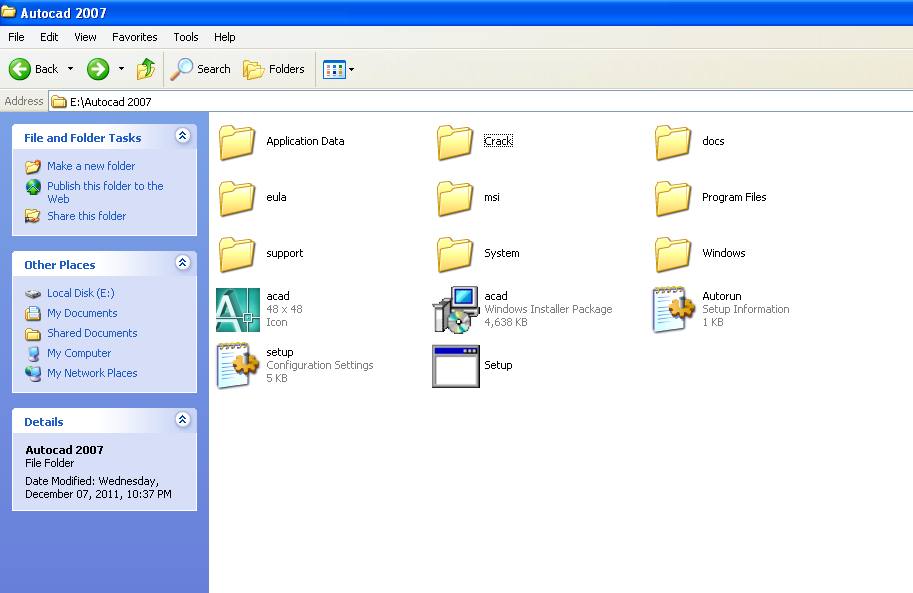 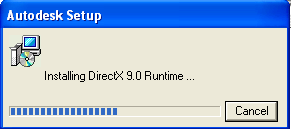 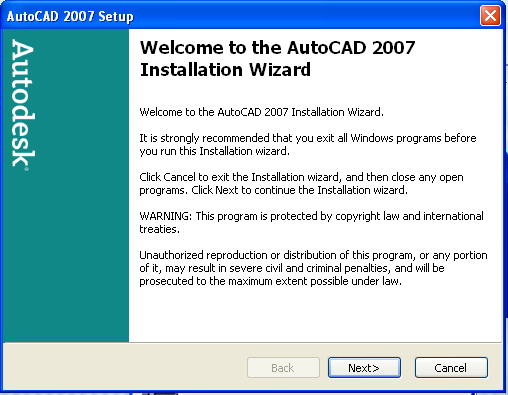 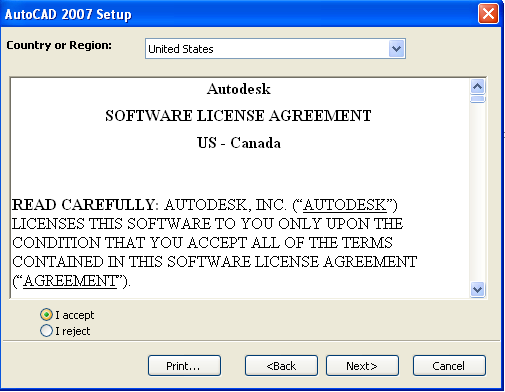 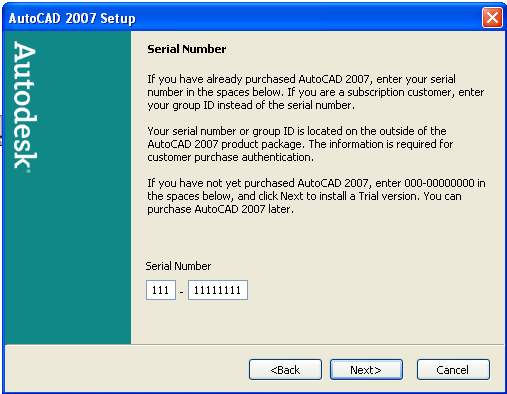 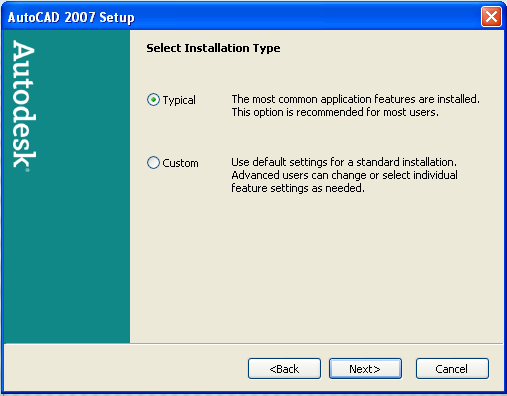 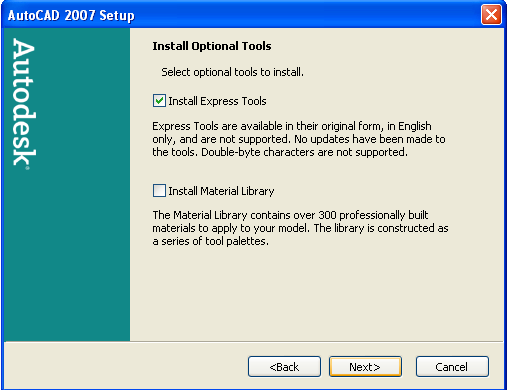 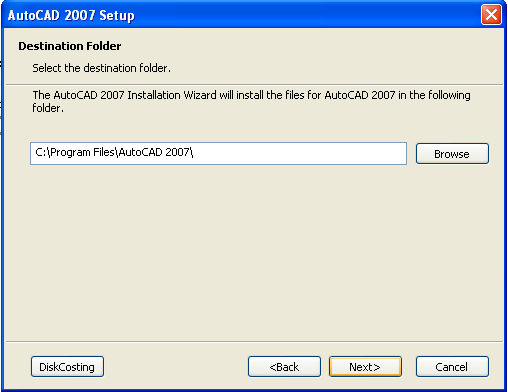 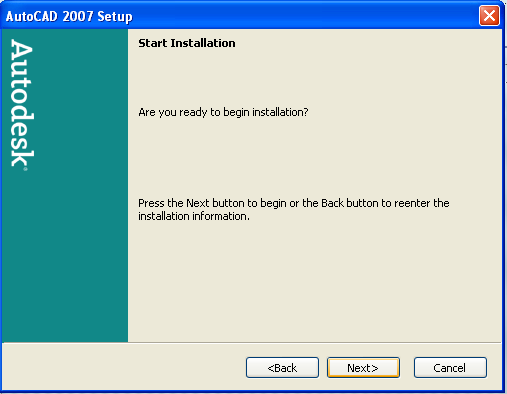 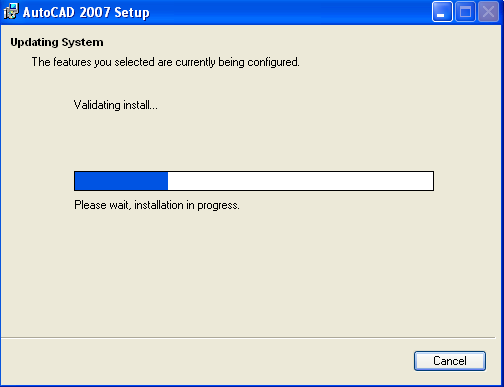 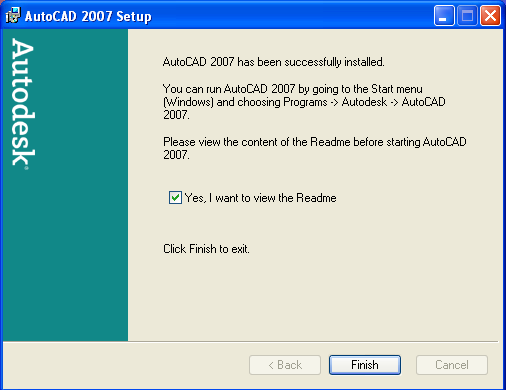 HOW TO ACTIVATE THE AUTOCAD
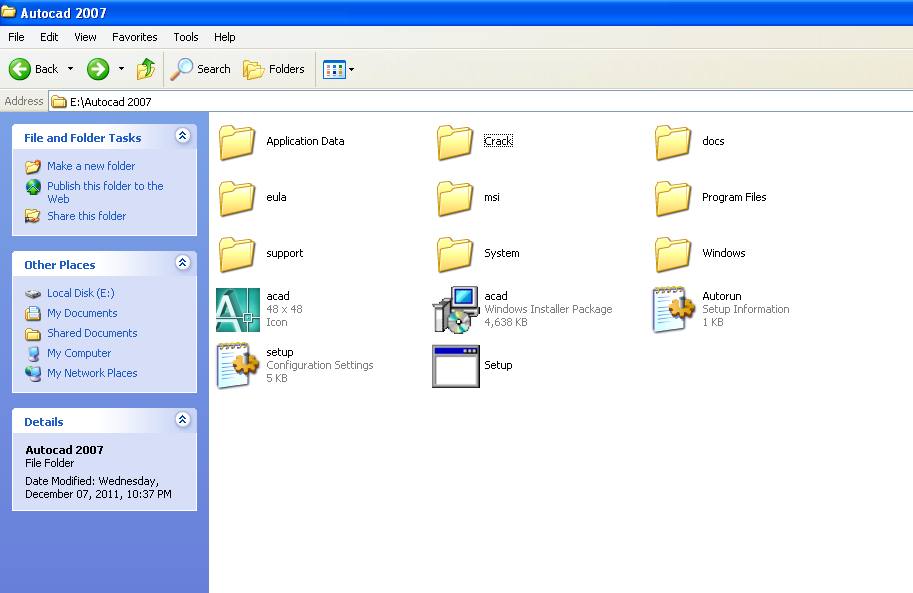 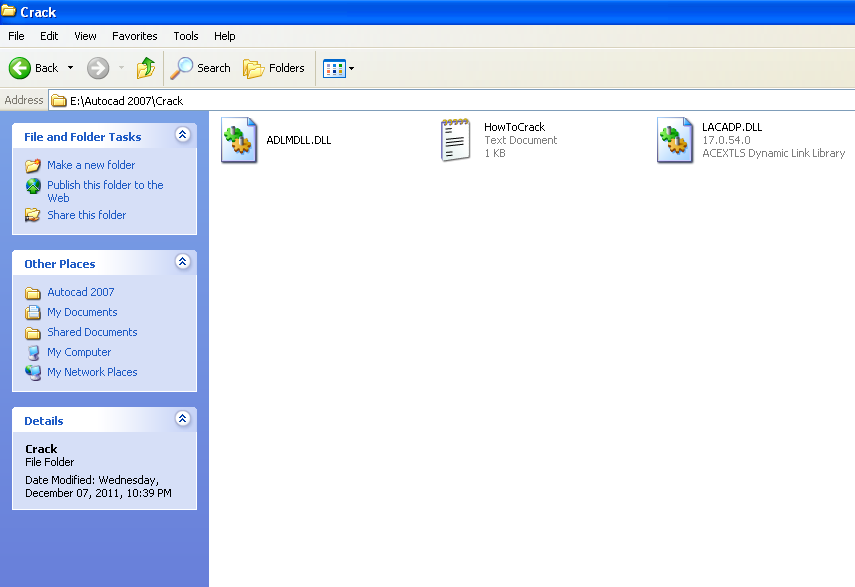 Copy these Crack files and Paste them in the folder of autocad2007 save in “Program Files”
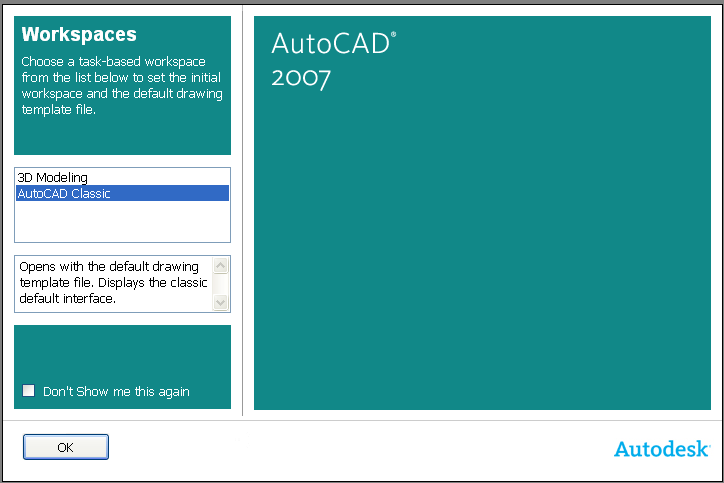 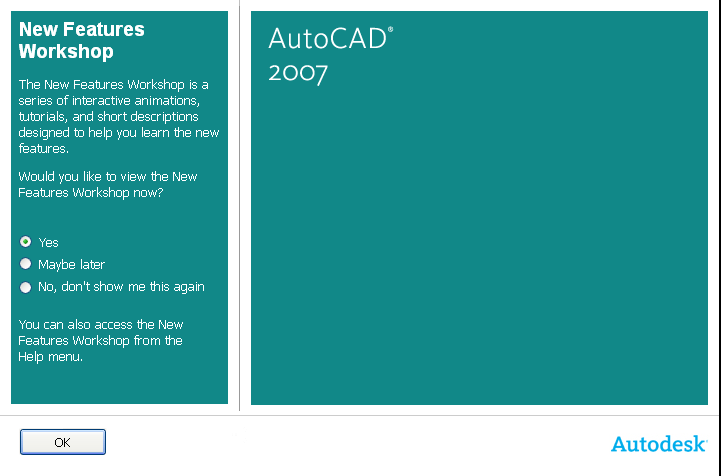 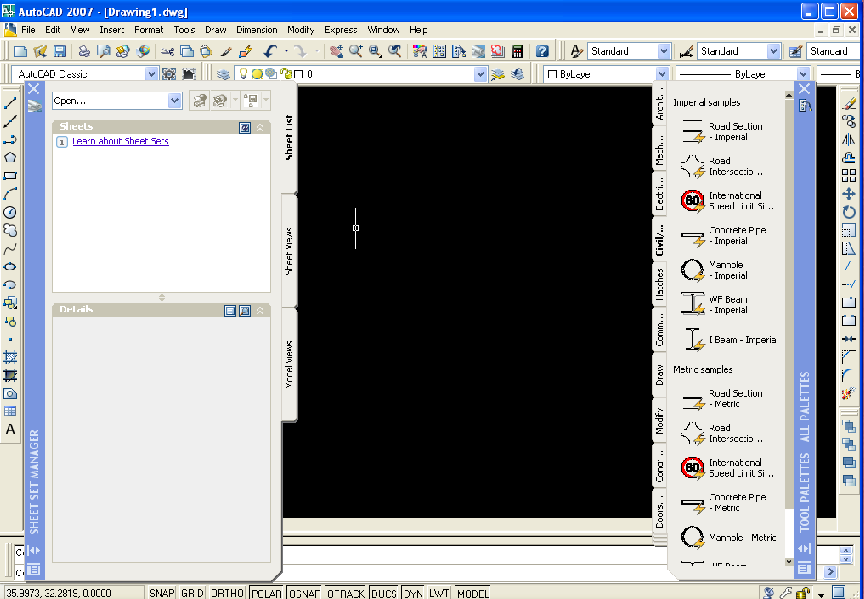 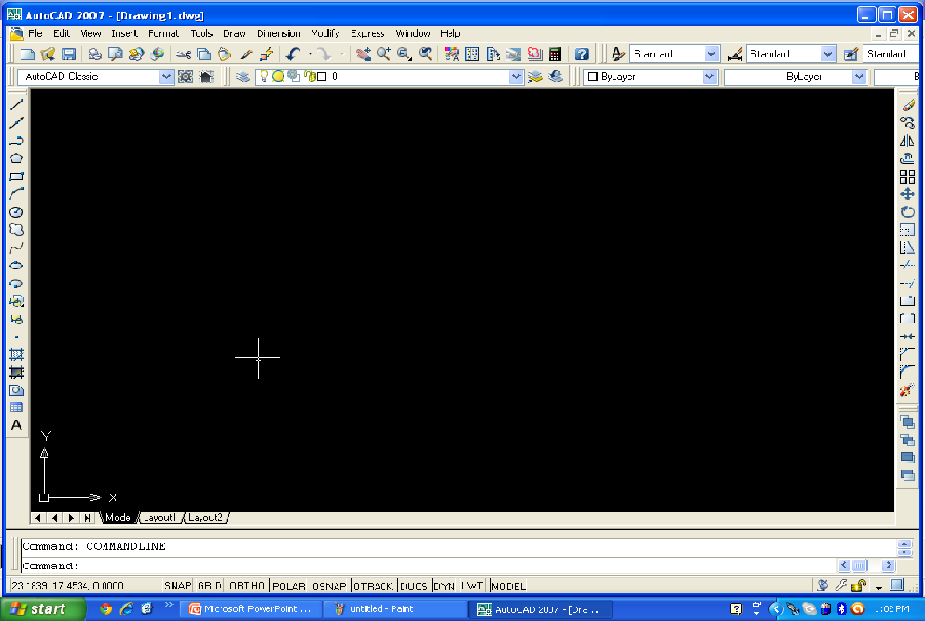 AutoCAD Graphic Window
Application close
button
Standard toolbar
Menu bar
Title bar
Styles toolbar
Layers toolbar
Properties toolbar
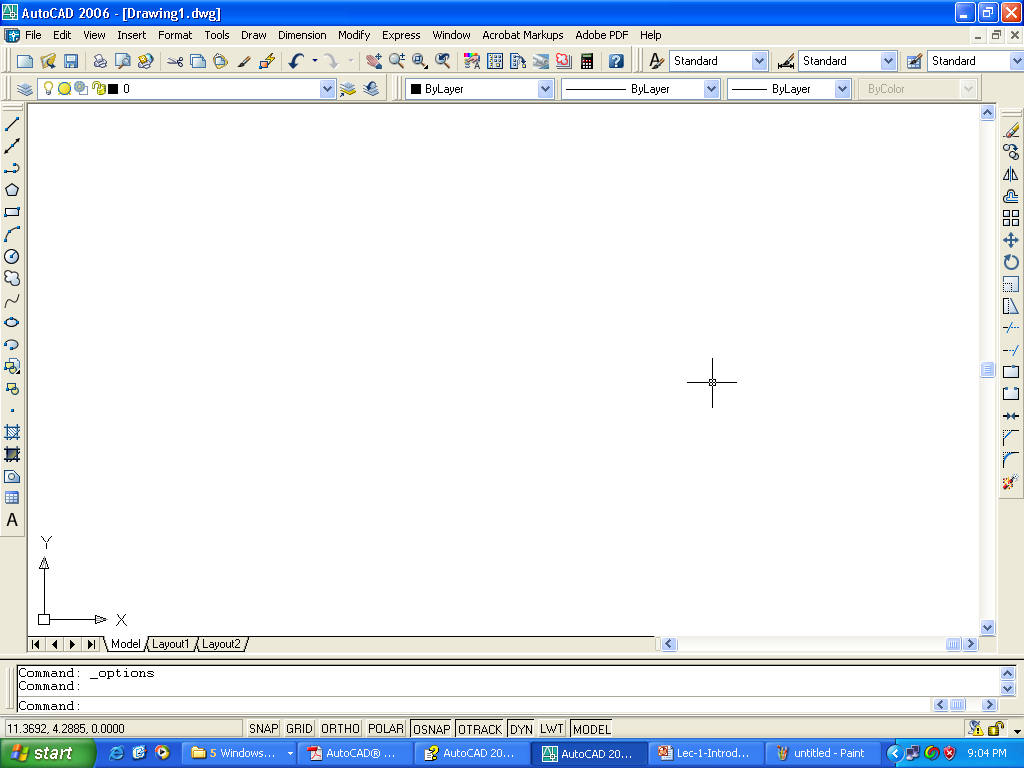 Drawing close
button
Draw tool bar
Modify toolbar
Layout tabs
Status bar
Status bar menu
User Coordinate System (UCS)
Model tab
Command window
Crosshairs
Drawing area
Pickbox
Drawing area
AutoCAD Graphic Window
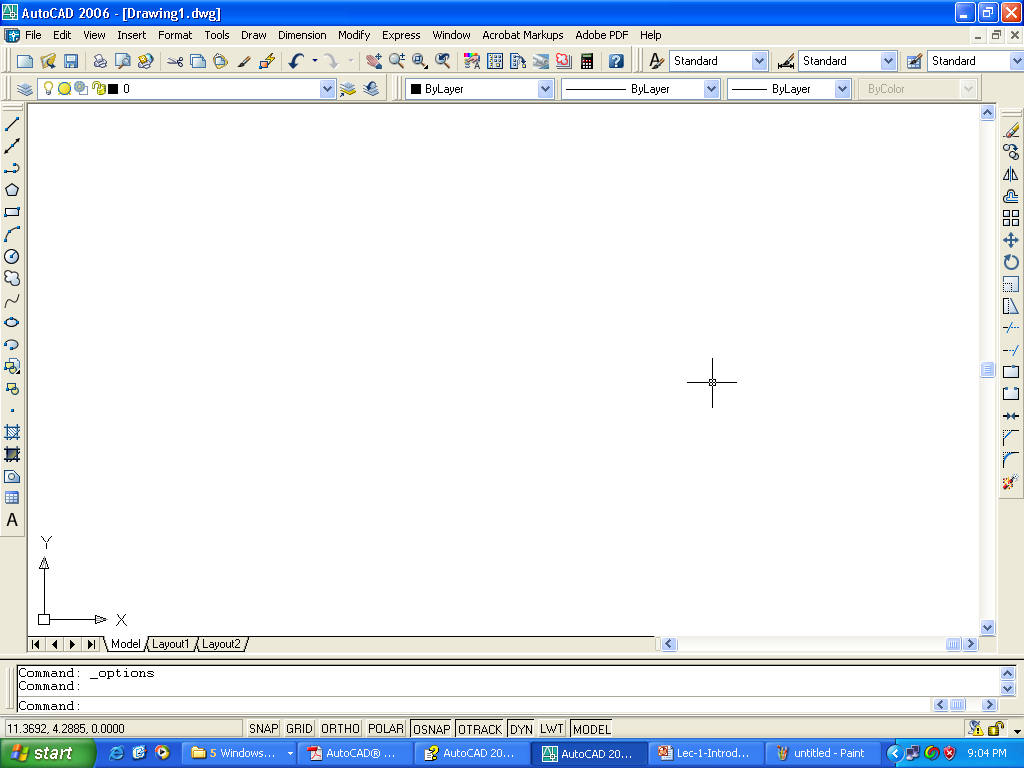 Layout tabs
Model tab
AutoCAD Graphic Window
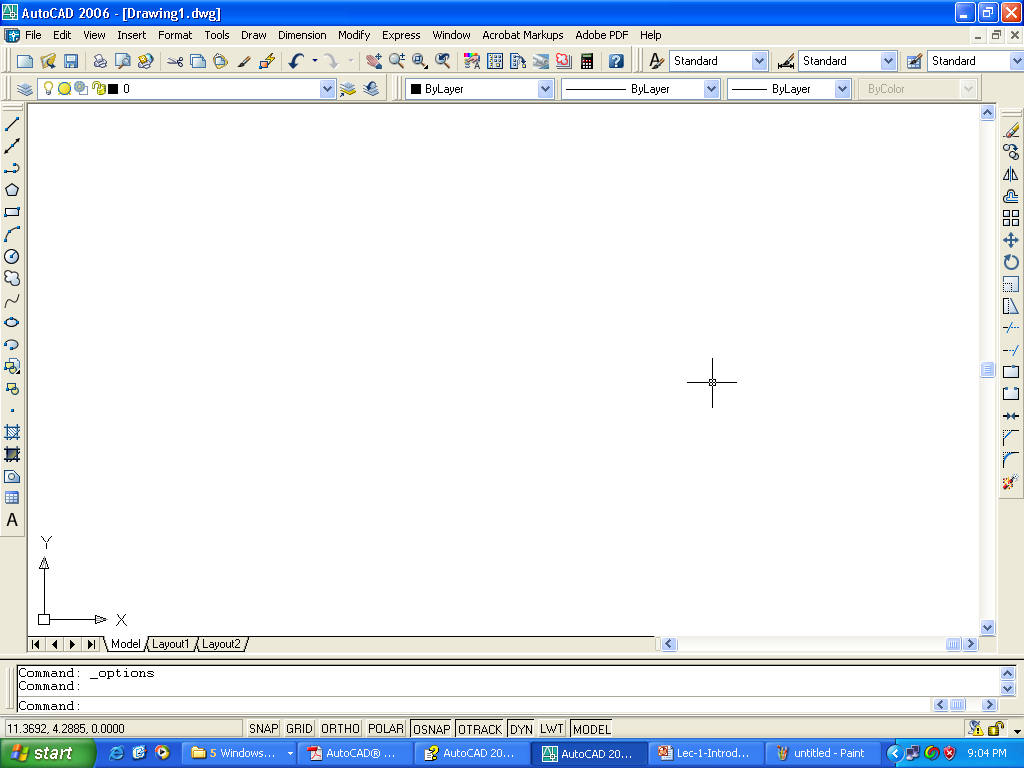 User Coordinate System (UCS) icon
AutoCAD Graphic Window
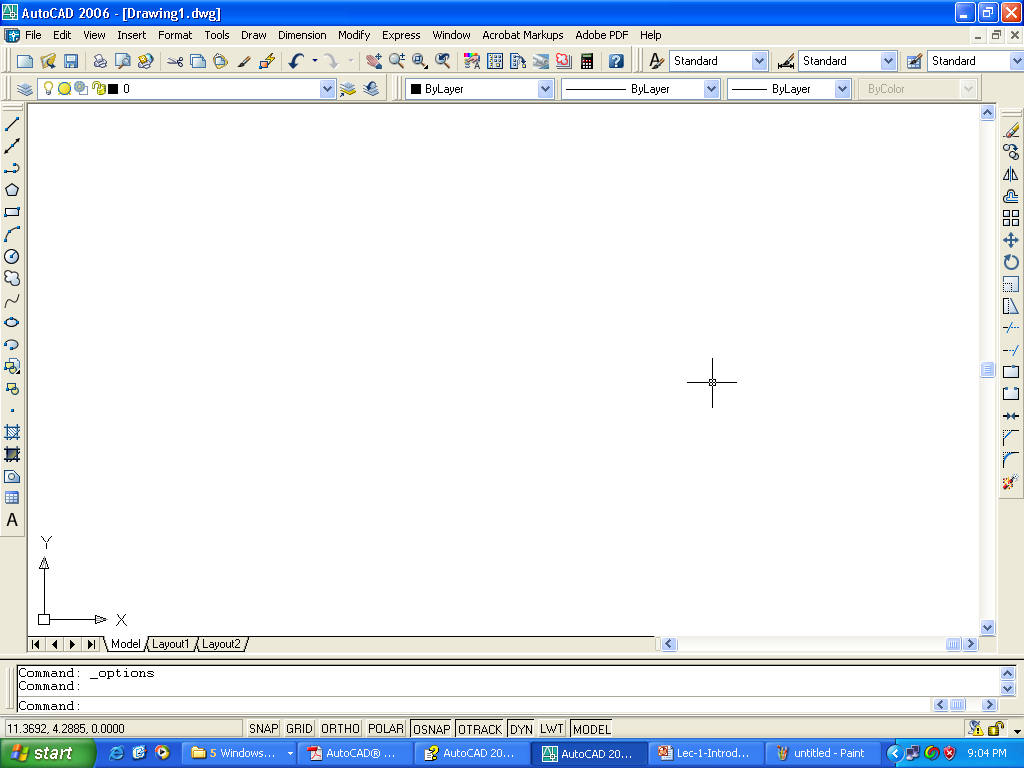 User Coordinate System (UCS) icon

	Notice the symbol with two arrows at the bottom-left corner of the drawing area. This symbol is called the User Coordinate System (UCS) icon. The arrows Point to the positive directions of the X and Y axes.
Crosshairs
Pickbox
AutoCAD Graphic Window
The crosshairs

  	In the drawing area notice the two intersecting lines with a small box at their intersection. The small box is called the pickbox because it helps to select, or pick, objects.
	The lines are called crosshairs. They show the location of the mouse cursor in relation to other objects in the drawing. With the  movement of mouse around, the pickbox and crosshairs  will also move with the mouse.
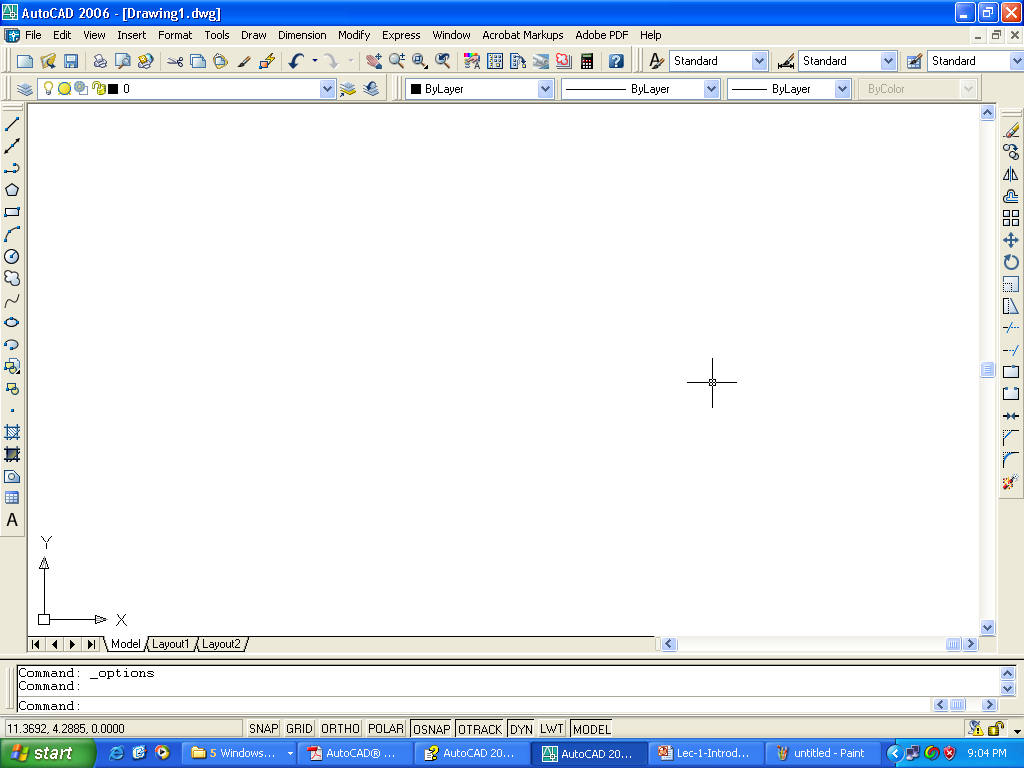 Command window
AutoCAD Graphic Window
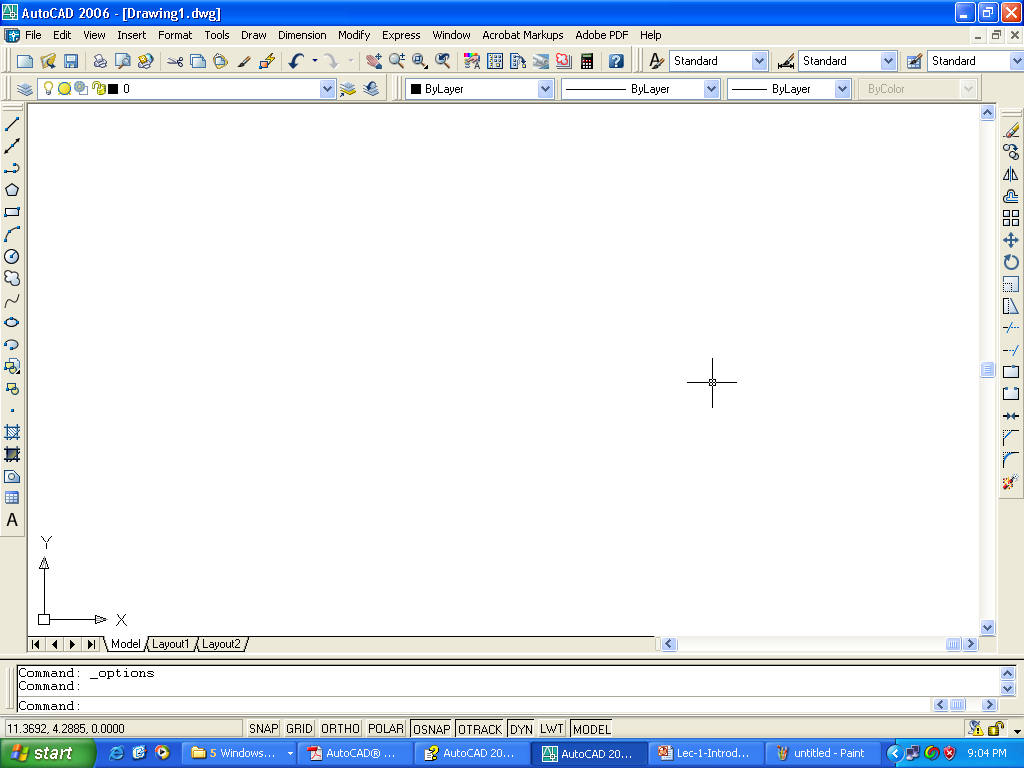 The command line

	At the bottom of the screen, there is a separate window showing approximately three lines of text. (You can change it to show as many lines as you like by dragging the top edge of the window up or down.) Notice the word Command:. This is the command line. All commands can be executed by typing them on the command line.
AutoCAD Graphic Window
Status bar
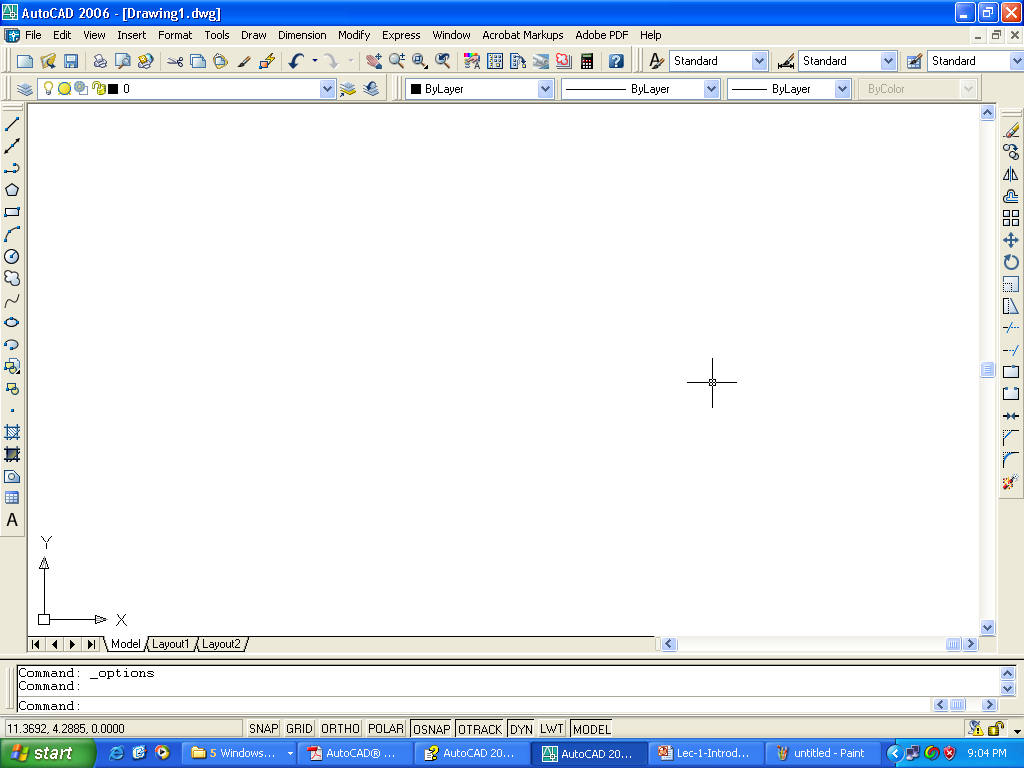 The status bar

	At the very bottom of the screen is the status bar. At the left are the X,Y coordinates. As mouse moves, these coordinates change. (If they don’t change, click the drawing area and move your mouse again.) The status bar also contains several buttons that will be explained later.
Modification of Display
Choose Tools → Options to open the Options dialog box.
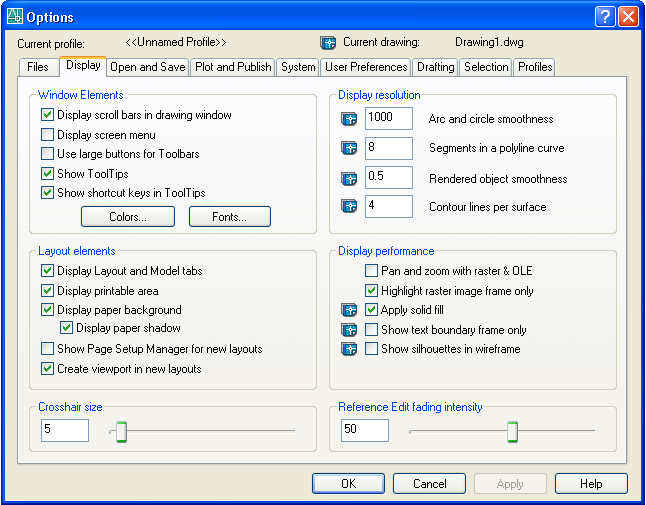 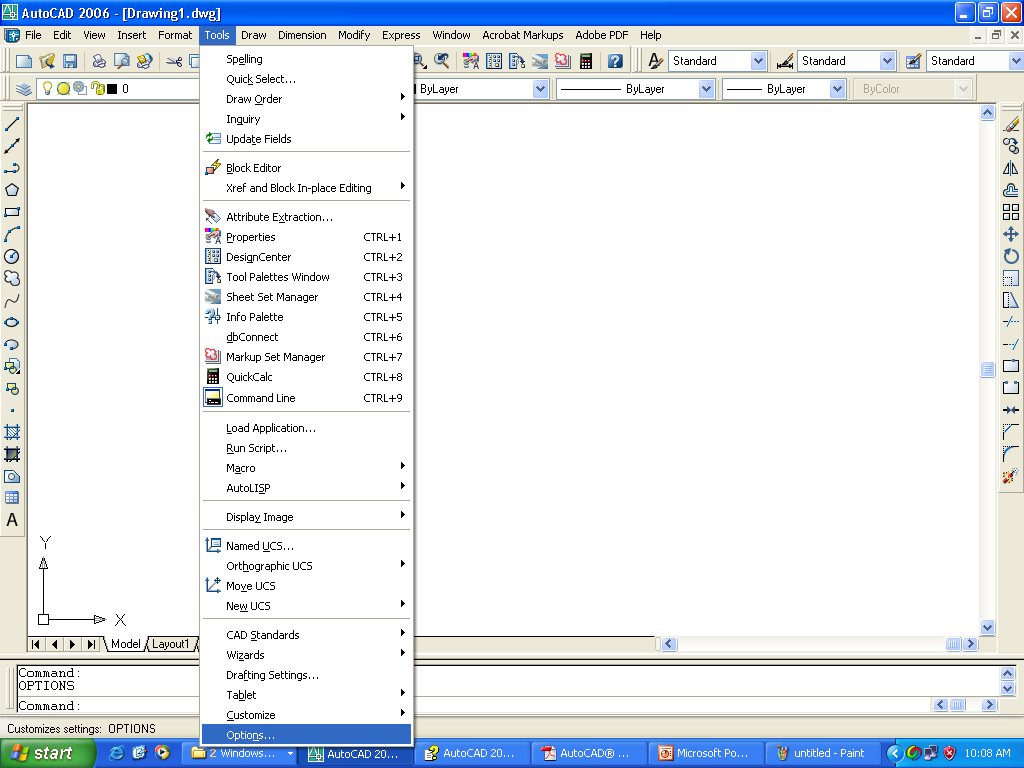 Exercise
Change the default color of drawing area to white color.
Turn off the scroll bars from the display.
Change the crosshair size so that it extends fully across the screen.
User Coordinate Systems (UCS)
There are three types of coordinate/feeding system:
Absolute Co-ordinate System
Relative Co-ordinate System
Polar Co-ordinate System
User Coordinate Systems (UCS)
Absolute Co-ordinate System (ACS):
 	Absolute Co-ordinate uses the “Cartesian System” to specify a position in the X, Y and Z axes ( if needed) to locate a point from 0-X, 0-Y and 0-Z (0,0,0) point. To locate the point using ACS, type the X-value, Y-value and Z-value ,if needed, separated by commas(with no space)
A
B
4
User Coordinate Systems (UCS)
Relative Co-ordinate System (RCS):
Relative coordinates specify the X and Y distance from the immediate previous point. They are called relative because they are measured relative to a point previously specified.
To specify relative coordinates @ symbol is used before specifying X and Y coordinates.
In relative Cartesian coordinates origin is immediate previous point.  For example


	
      For a line AB, 4 units long, if A is starting point then relative Cartesian coordinates of point B will be as follows
@4,0
User Coordinate Systems (UCS)
Polar Co-ordinate System :
Polar Co-ordinate system allows you to select a point that is a specific length and at a specific angle to the last point indicated.
To locate a point using Relative Polar Coordinate:
type @, the length of the line , a less than symbol (<) followed by the desired angle of the line.
@50<45 is correct
@50,<45 is wrong
User Coordinate Systems (UCS)
How to input fractional distances
   When typing architectural units, partial inches are indicated by fractions in the form a/b. You need to separate the fraction from the whole inches by a hyphen. This can be a little confusing because the hyphen is also used for negative numbers. For example, to draw a horizontal line of 5 1⁄4 inches in the negative direction of the X axis, type -5-1/4,0.
Setting up a New Drawing
Defining Drawing Units
The first step after starting a new drawing is to set its limits and unit type.
Units are set through the Drawing Units dialog box.
Drawing units dialog box can be opened by one of the following methods:
Format → Units
Type units or un in Command Line → Press Enter
Setting up a New Drawing
Defining Drawing Limits
One can specify the area of drawing, also called the limits. The drawing limits are the outer edges of the drawing, specified in X,Y coordinates.
	
	The limits define an artificial and invisible boundary of the drawing. However, one can draw outside the limits.
Setting up a New Drawing
Defining Drawing Limits
Limits are set through the LIMITS COMMAND.
	
Limits command can be started by one of the following methods:

Format → Drawing Limits
Type limits in Command Line → Press Enter
Setting up a New Drawing
Defining Drawing Limits
After defining the Limits it is required to Zoom All the view. This will bring the full area within the display window.

To zoom all the view do one of the following

View → Zoom → All
Type z in Command Line → Enter → a → Enter
Click Zoom All Button from Standard Toolbar.
Methods To Initiate The Commands
One can give commands in AutoCAD by one of the following methods:

Using menus
Using shortcut menus
Using toolbars
Using The Command Line
Methods To Initiate The Commands
Using Menu:
 A menu item can do three things — execute a command, open a submenu, or open a dialog box.
As in all Windows programs, the menu items provide clues to let you know what is going to occur after you click a menu item, as follows:
A right arrow opens a submenu with more options.
An ellipsis (. . .) opens a dialog box.
A plain menu item immediately executes a command.
Methods To Initiate The Commands
Using Shortcut:
	Shortcut menus appear when you right-click your mouse. The shortcut menus try to include the most common tasks you might want to complete. As a result, the menu that appears on right-click depends on the situation:	
If you have neither started a command nor selected any object, you get the default menu when you right-click in the drawing area. Here you can cut, copy, paste, undo, pan, zoom, and so on.
Methods To Initiate The Commands
If you’ve selected any objects, you see the edit-mode menu, which lists the most common editing commands.
If you’ve started a command, the command-mode menu opens, letting you choose an option for that command. 
Other menus include the toolbar list you get when you right-click a toolbar and the command-line history you see when you right-click the command line and choose Recent Commands.
Methods To Initiate The Commands
Using Toolbar:
Toolbars provide a quick way to execute a command with one click of the mouse.
When you click a toolbar button, in order to complete the command, you usually need to look at the command line, to follow the prompts there.
A few of the toolbars have fly outs, attached toolbars containing additional buttons.	
Click and hold a second and the fly out flies out, revealing several other buttons, drag down and choose any one of the options.
Methods To Initiate The Commands
Using Command Line:


    You can execute a command by typing it directly on the command line.
Methods To Initiate The Commands
Command Format
	AutoCAD displays a prompt that tells what to do next after executing any command.
	The format for command prompts on the command line is as follows:
current instruction or [options] <current value>:
	The current instruction explains what to do. For example, choosing an editing command, the prompt usually instructs to “Select objects.”
	The text in the square brackets lists the various options available for the command
	The angled brackets tell the current value or default option for the command, if any.
Basic Commands
Command Techniques
To make working with commands easier, AutoCAD offer shortcuts for repeating and canceling commands as well as undo and redo options.
1. Repeating commands
The most common way to repeat a command you have just used is to press Enter. The most recent command appears again. 
You can also press the Spacebar at the Command: prompt to repeat a command you just used.
You can also use the shortcut menu to repeat the command you just use.
Basic Commands
2.Canceling commands
Sometimes you start a command and then realize you don’t need it. In this situation, you can cancel the command and then choose a different command. 
	
Press Esc to cancel a command that you’ve already started. The Command: prompt reappears.
Basic Commands
3. Undoing a command
Like  other Windows applications AutoCAD also offers Undo and Redo commands. 

AutoCAD remembers every command starting from the time you open a drawing. You can therefore undo every action and return your drawing to its initial condition when you opened it.
Basic Commands
How to start Undo command
Undo command can be started by one of the following methods
	
Ctrl + Z (like other window applications)
Edit → Undo
Click Undo Button from Standard Toolbar.
Type u in Command Line → Press Enter
Basic Commands
4. Redoing a command
If you undo a command, you might realize that you want to undo the undo. This is called redoing a command. Redoing only applies when you have just undone a command.
	Redo command can be started by one of the following methods
	
Ctrl + y (like other window applications)
Edit → Redo
Click Redo Button from Standard Toolbar